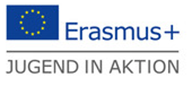 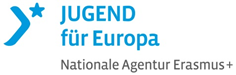 Schau hin –
Cybermobbing, Sexting, Posing, Grooming im Alltag der Jugend-Sozialarbeit
Projekt Nr. 2014-2-DE04-KA205-001642
Vorstellung der Ergebnisse der BedarfsanalyseOktober 2015
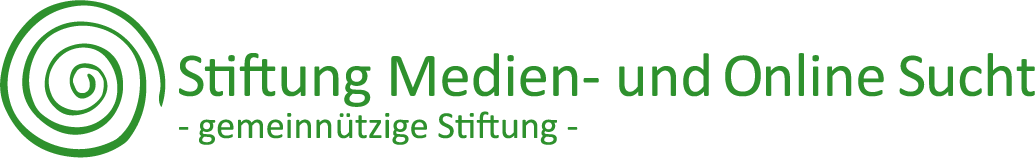 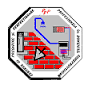 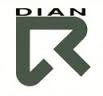 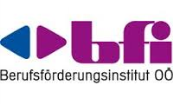 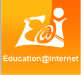 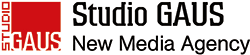 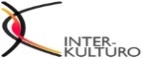 Mit Unterstützung der Europäischen Union
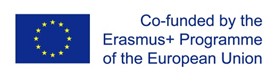 Dieses Projekt wurde mit Unterstützung der Europäischen Kommission finanziert.
Die Verantwortung für den Inhalt dieser Veröffentlichung trägt allein der Verfasser; 
die Kommission haftet nicht für die weitere Verwendung der darin enthaltenen Angaben.
Das Konsortium
P1  Stiftung Medien- und Online Sucht (SMOS)	- gemeinnützige Stiftung -
P2  Fundatia romano-germana (FRG Timisoara)
P3  K MILIOS AND SIA OE (DIAN)
P4  Studio GAUS GmbH
P5  Edukácia@Internet (E@I)
P6  Inter-kulturo, d.o.o
P7  Berufsförderungsinstitut Oberösterreich (BFI OOE)
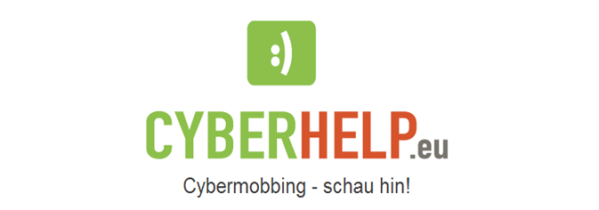 2
O1 Die Bedarfsanalyse
Die Rahmendaten

In welchem Land arbeiten Sie?
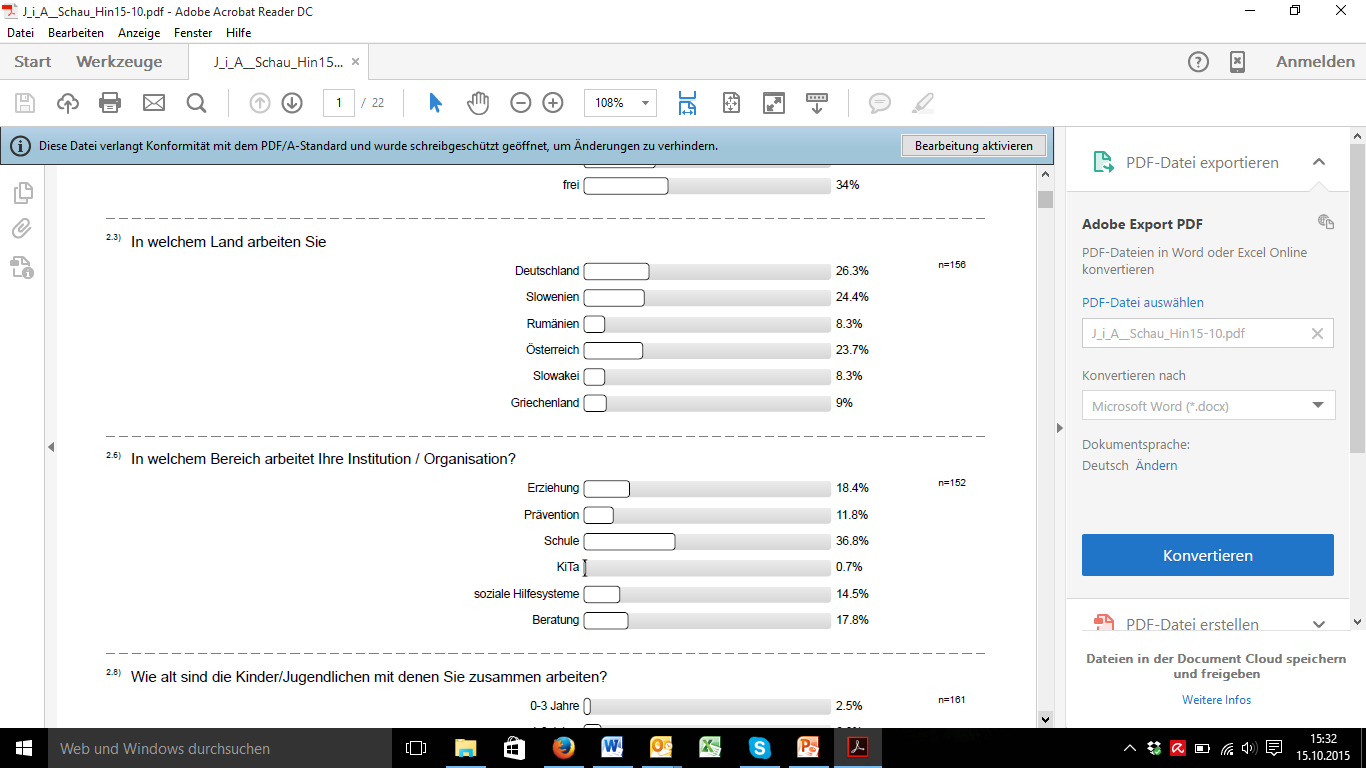 3
O1 Die Bedarfsanalyse
In welchem Bereich arbeitet ihre Institution/Organisation?






Wie alt sind die Kinder/Jugendlichen mit denen Sie zusammen arbeiten?
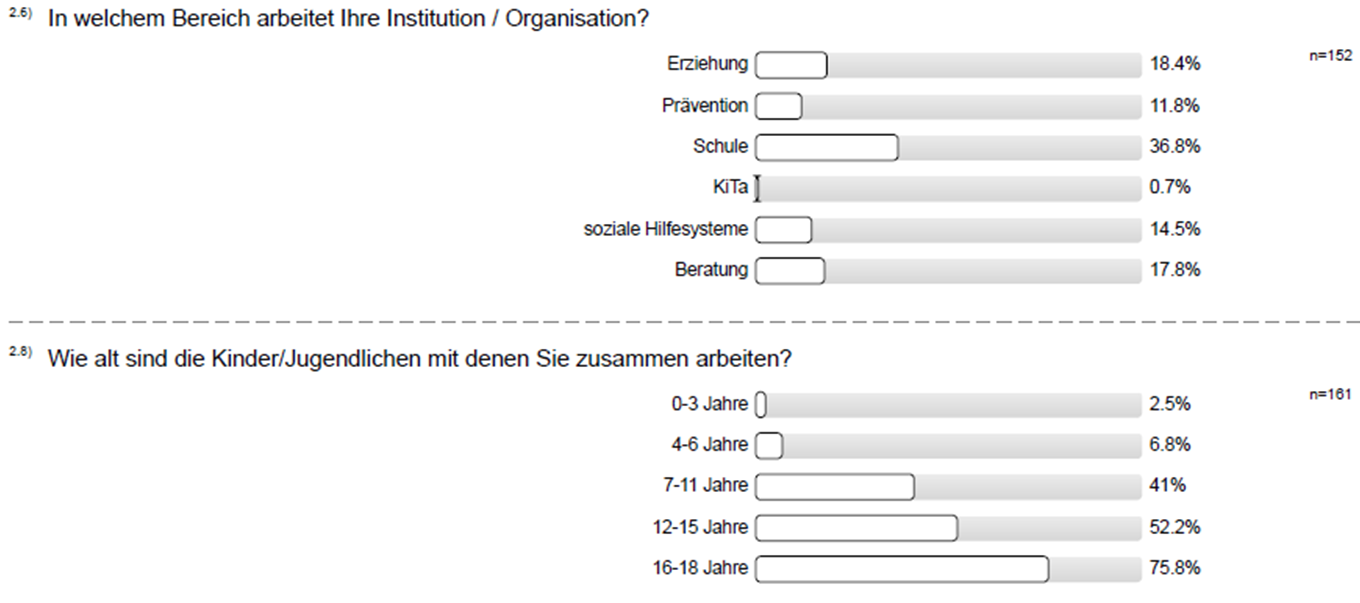 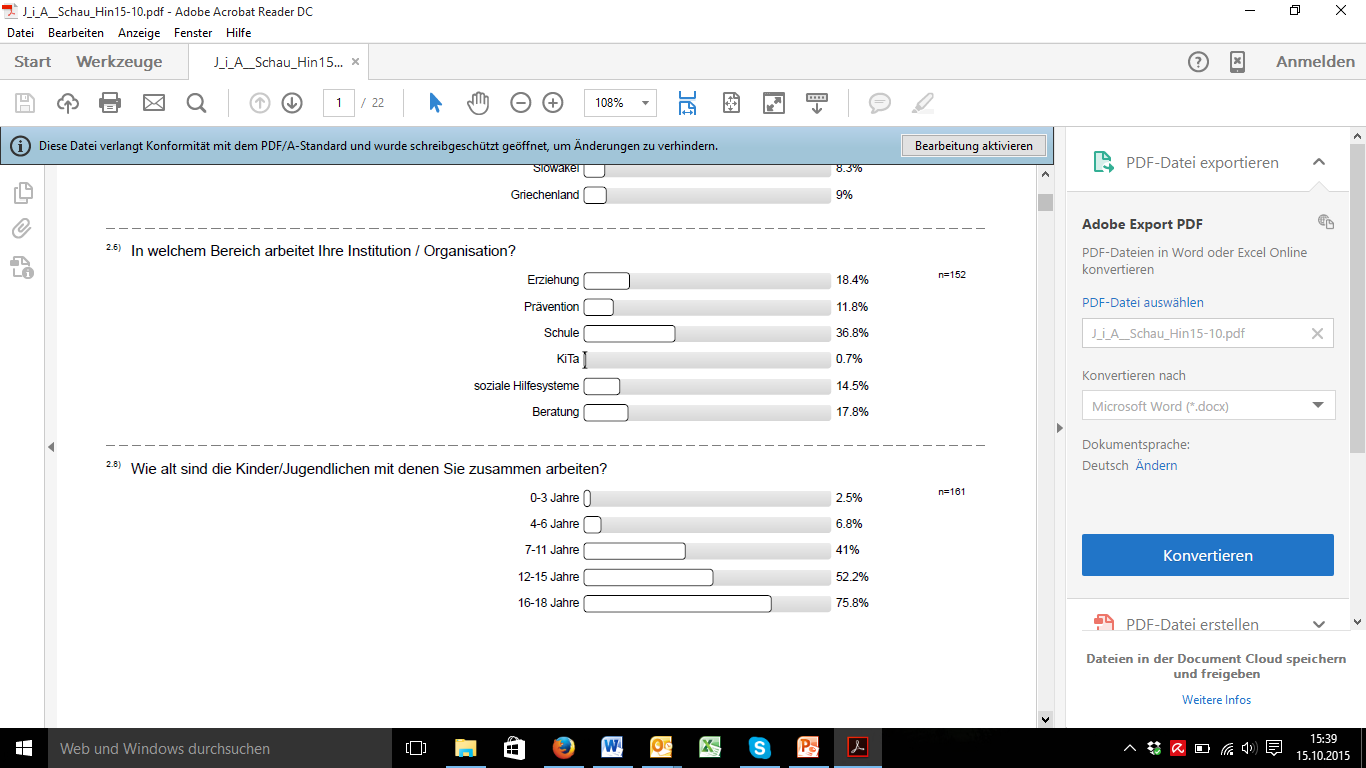 4
O1 Die Bedarfsanalyse
Cybermobbing

Mehr als zwei Drittel der Befragten wurden von Hilfesuchenden angesprochen

Werden Sie von Menschen angesprochen, die Unterstützung zum Thema Prävention und Intervention von Cybermobbing suchen?



70% davon mindestens monatlich und ein Viertel wöchentlich

Wenn ja, wie häufig werden Sie darauf angesprochen?
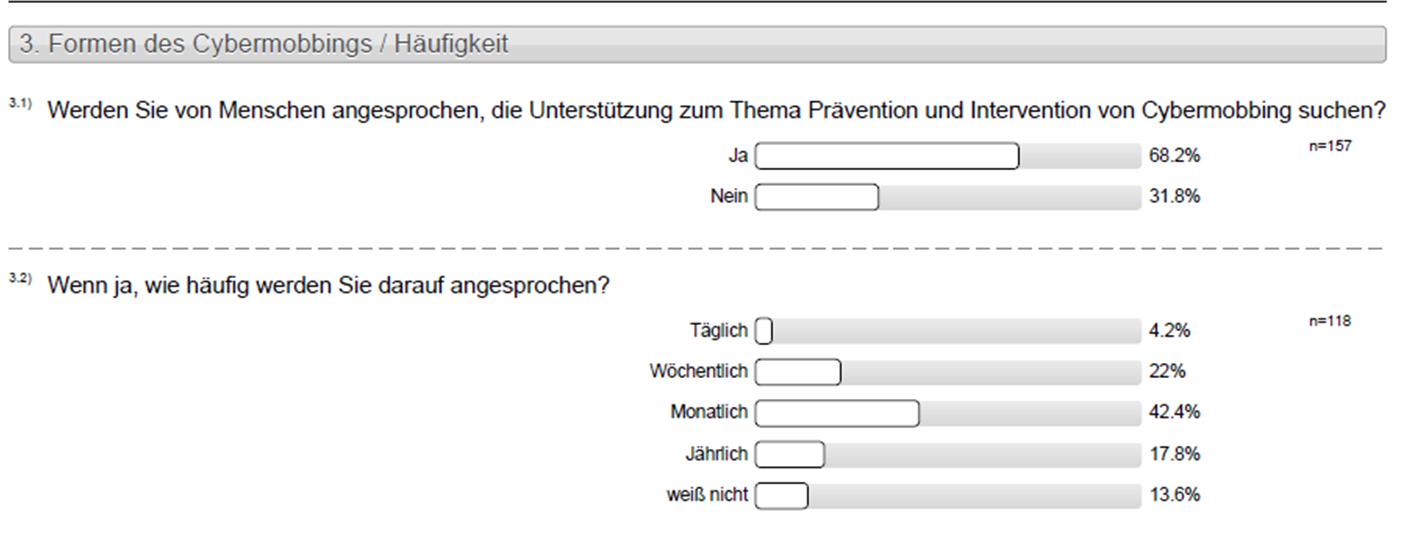 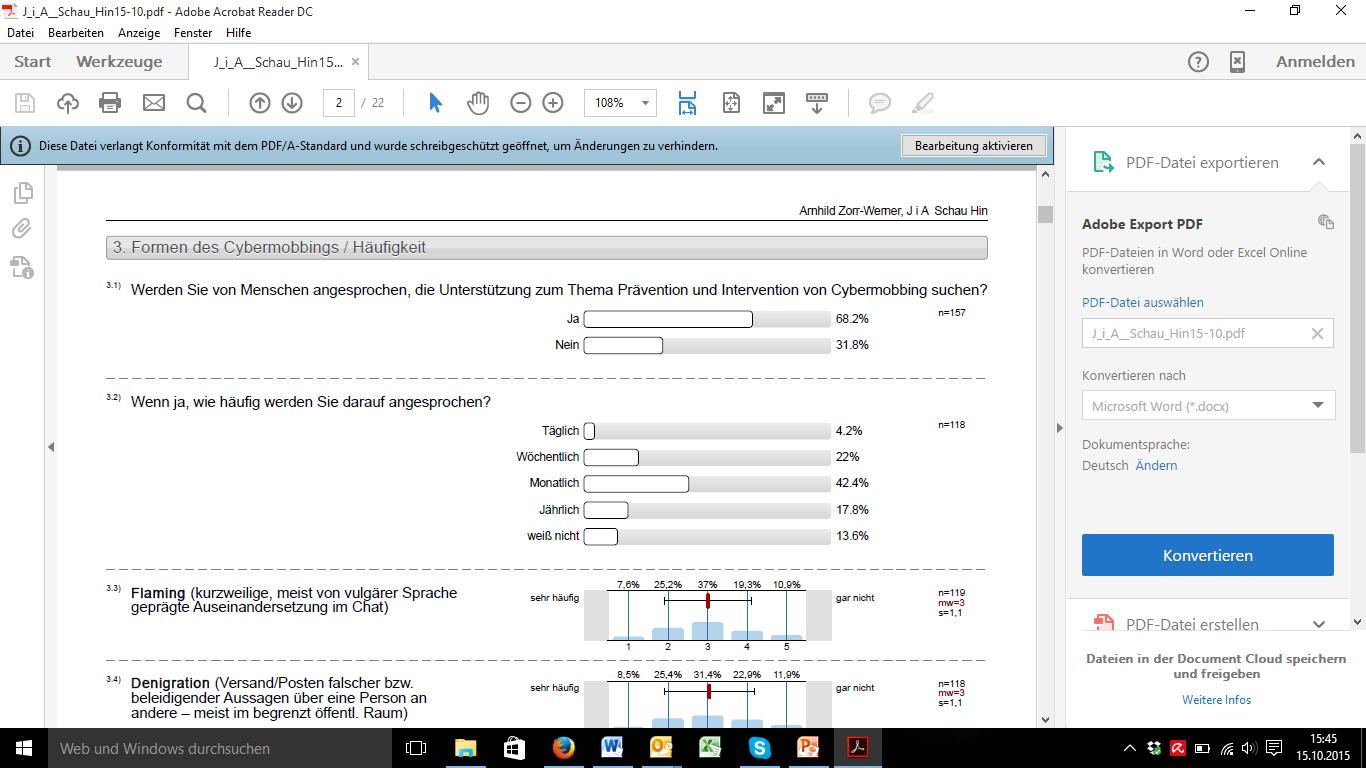 5
O1 Die Bedarfsanalyse
Datenschutz/Datensicherheit

Ca. 60% der Befragten wurden von Hilfesuchenden angesprochen

Werden Sie von Menschen angesprochen, die Unterstützung zum Thema Datenschutz/ Datensicherheit/ Geschäftsmodelle sozialer Netzwerke suchen?



Ca. 63% davon monatlich und fast ein Viertel wöchentlich

Wenn ja, wie häufig werden Sie darauf angesprochen?
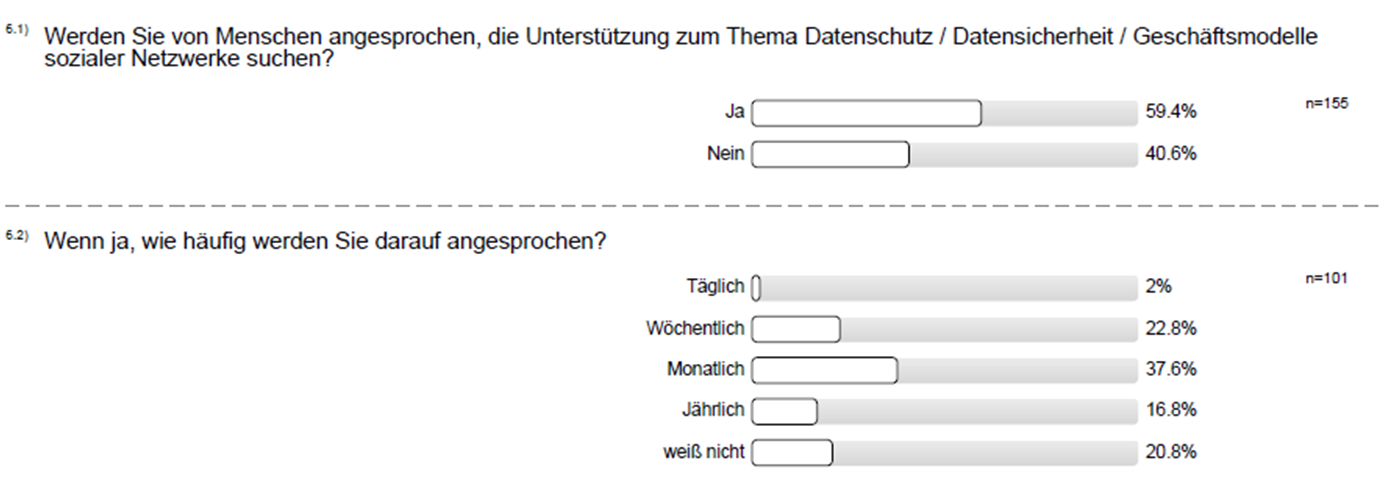 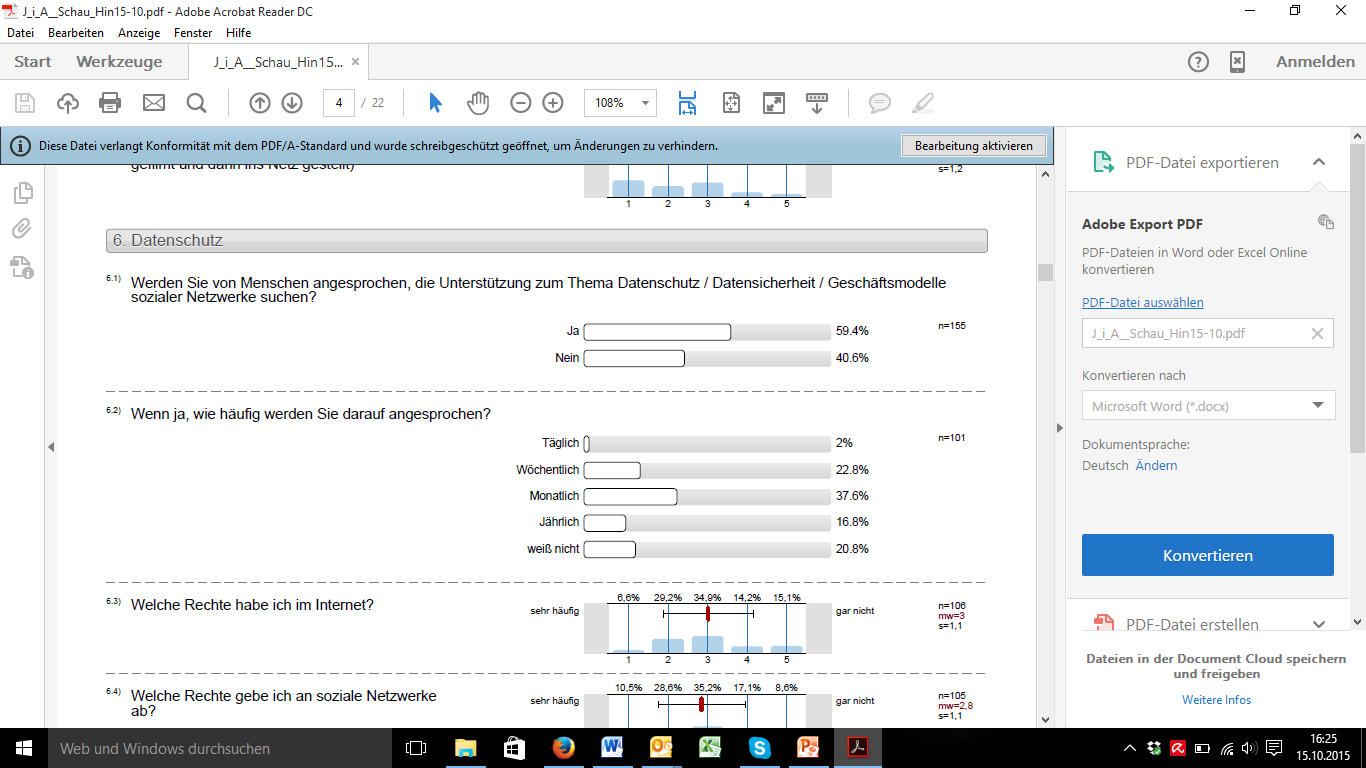 6
O1 Die Bedarfsanalyse
Bedarf an Unterstützung ist gegeben

Gleichzeitig:  
ist ein nicht hinreichendes Fach- bzw. Handlungswissen
zu den mit Cybermobbing verbundenen 
Problemfeldern (Sexting, Posing…) 
sowie zum Datenschutz erkennbar
7
O1 Die Bedarfsanalyse
Ergebnisse im Länderspezifischen Vergleich:
Pädagogische Fachkräfte sehen sich in allen Ländern mit der Thematik Cybermobbing konfrontiert
Deutschland und Slowenien erhalten im Mittel gesehen die meisten Anfragen 
Fachkräfte aus Rumänien, Griechenland und er Slowakei gaben an, dass ihnen differenziertes Fachwissen fehlt bzw. die mit Cybermobbing verbundenen Probleme unbekannt sind
Fachkräfte aus Deutschland, Slowenien und Österreich ist diese Thematik besser bekannt, aber nur wenigen ist sie „sehr bekannt“
Innerhalb der Partnerländer: Starke Abweichung zu denen bereits vorliegenden Informationsmaterialien 
Aber: länderübergreifend hoher Fortbildungsbedarf
8
O1 Die Bedarfsanalyse
Zu allen Themenbereichen werden handlungsrelevante Informationen benötigt
Insbesondere „Happy Slapping“ (Gewalttat, die fotografiert oder gefilmt und dann ins Netz gestellt) und „Grooming“ (gezielte Anbahnung sexueller Kontakte mit Minderjährigen über das Internet)
Aber auch im Bereich Datenschutz und Datensicherheit (Meine Rechte im Netz, Umgang Persönliche Daten…)

Schulungen und Konzepte sind ebenfalls von Bedeutung

Bezogen auf die Altersgruppen ist erkennbar: 
dass in der Arbeit mit Kindern und Jugendlichen zwischen 12 und 18 Jahren ein deutlicher Anstieg zu verzeichnen ist 
und hier auch eine deutliche Relevanz in Bezug auf die Fortbildungswünsche erkennbar wird (Prävention/Intervention)
9
O1 Die Bedarfsanalyse
Pädagogische Fachkräfte äußerten in den offenen Fragen deutlich den Wunsch nach: 

Präventivangeboten
Pädagogischen Ansätzen für den Schulunterricht (Fachkräfte aller befragten Länder)
Unterstützungsbedarf seitens des politischen Systems 
und verstärkte Forderung nach Sensibilisierungsmaßnahmen für die Öffentlichkeit
10
O1 Die Bedarfsanalyse
Auf der Grundlage dieser Ergebnisse gehen wir davon aus, dass aktuell Bedarf seitens der pädagogischen
 Fachkräfte in Bezug auf 
differenziertes Fachwissen und Handlungskonzepte besteht,
 dies sowohl im pädagogischem Kontext, als auch im sozialen Hilfesystem.
11